2024-12-04
Kontrole projektów
FE SL 2021-2027
Departament 
Europejskiego Funduszu Rozwoju Regionalnego
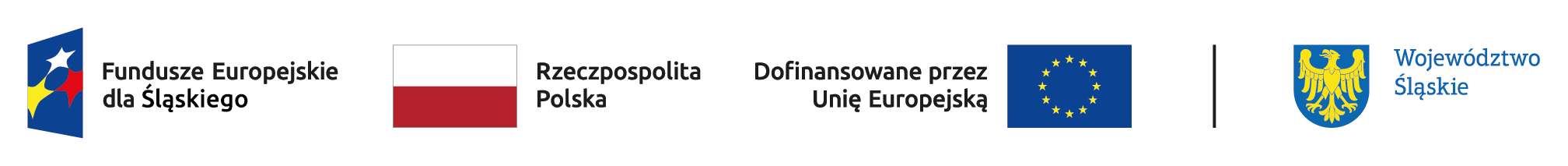 Jakich kontroli mogę się spodziewać?
Kontrola doraźna
przeprowadzana jest w związku z podejrzeniem wystąpienia nieprawidłowości,
IZ FE SL nie musi przekazywać zawiadomienia o jej rozpoczęciu, 
kończy się ona informacją pokontrolną (a po wniesieniu zastrzeżeń – ostateczną informacją pokontrolną)
Wizyta monitoringowa
celem wizyty może być m.in. wczesne identyfikowanie ewentualnych zagrożeń i nieprawidłowości, monitorowanie postępu w realizacji projektu, weryfikacja sposobu realizacji projektu w miejscu wykonywania zadań merytorycznych,
IZ FE SL nie musi przekazywać zawiadomienia o jej rozpoczęciu, 
kończy się ona pismem informującym o zakończeniu czynności kontrolnych w związku z odbyciem wizyty.
2
Jakich kontroli mogę się spodziewać?
Kontrola zamówień
jeżeli kontrola odbywa się w siedzibie IZ FE SL albo jest kontrolą doraźną IZ FE SL nie musi przekazywać zawiadomienia o jej rozpoczęciu,
kończy się ona informacją pokontrolną (a po wniesieniu zastrzeżeń - ostateczną informacją pokontrolną).
Kontrola planowa realizacji rzeczowej projektu
jest przeprowadzana przed zatwierdzeniem przez IZ FE SL wniosku o płatność końcową,
kontrolowane są projekty, które IZ FE SL zakwalifikuje jako te wysokiego ryzyka (IZ FE SL robi dla projektów analizę ryzyka),
IZ FE SL przekazuje zawiadomienie o jej rozpoczęciu,
kończy się ona informacją pokontrolną (a po wniesieniu zastrzeżeń - ostateczną informacją pokontrolną).
3
Jakich kontroli mogę się spodziewać?
Kontrola administracyjna tj. weryfikacja wniosków o płatność beneficjenta 
Kontrola trwałości
prowadzona po zakończeniu realizacji projektu – podczas tej kontroli sprawdzeniu podlega m.in. czy zaszły w projekcie niedozwolone modyfikacje
Inne kontrole: realizowane na podstawie odrębnych przepisów bezpośrednio przez Komisję Europejską, Europejski Trybunał Obrachunkowy, Prezesa Urzędu Zamówień Publicznych, Instytucję Audytową (czyli właściwa Krajowa Administracja Skarbowa) lub Najwyższą Izbę Kontroli i inne
Pamiętaj!
Jeżeli projekt (w tym zamówienia) był skontrolowany przez inne organy kontroli niż IZ FE SL, musisz niezwłocznie przesłać protokół pokontrolny wraz z informacją o ewentualnych zaleceniach pokontrolnych (paragraf 13 ust. 4 pkt 3, paragraf 14 ust. 7 Umowy o dofinansowanie).
4
Współpraca organów kontroli
Zasada współpracy organów kontroli, udostępnianie wyniku kontroli
Art. 597 ustawy z 11 września 2019 r. Prawo zamówień publicznych
1. Organy kontroli, w związku z przeprowadzaną kontrolą, współpracują ze sobą, wymieniając informacje o przeprowadzonych kontrolach i ich wynikach.
2. W przypadku powzięcia przez organ kontroli informacji o przeprowadzonej wcześniej kontroli danego zamówienia przez inny organ kontroli, organ ten:
1) zwraca się z wnioskiem o udostępnienie informacji o jej wyniku, w tym dokumentu kończącego kontrolę, do organu, który tę kontrolę przeprowadził, chyba że uzyskał tę informację w inny sposób;
2) uwzględnia wyniki przeprowadzonej wcześniej kontroli innego organu kontroli.
3. Organ kontroli udostępnia informację, o której mowa w ust. 2, niezwłocznie, nie później jednak niż w terminie 30 dni od dnia otrzymania wniosku o jej udostępnienie.
4. Zamawiający niezwłocznie po wszczęciu kontroli informuje organ kontroli o przeprowadzonej wcześniej kontroli danego zamówienia przez inny organ kontroli i udostępnia jej wyniki.
5
Współpraca organów kontroli
Roczny Plan Kontroli dla Programu Fundusze Europejskie dla Śląskiego 2021-2027:
Departament Europejskiego Funduszu Rozwoju Regionalnego Urzędu Marszałkowskiego Województwa Śląskiego może odstąpić od kontroli zamówienia i uwzględnić wyniki kontroli zamówień przeprowadzonych wcześniej przez organy kontroli, o których mowa w art. 596 ustawy z 11 września 2019 r. Prawo Zamówień Publicznych lub Instytucję Audytową lub inne organy kontroli (np. RIO, NIK, KE, ETO).
6
Obowiązek publikacji informacji o wynikach kontroli
Art. 602 ustawy z 11 września 2019 r. Prawo zamówień publicznych
Organy kontroli zamieszczają informacje o przeprowadzonych kontrolach i ich wynikach, w tym dokument kończący kontrolę, w Biuletynie Informacji Publicznej na swojej stronie podmiotowej, w terminie 30 dni od dnia zakończenia kontroli.
https://bip.slaskie.pl/sprawy_w_urzedzie/kontrole/kontrole-zamowien-beneficjentow-w-ramach-fe-sl-20212027/
7
Od czego zacząć?
8
Chcę zrefundować wydatki – i co teraz?
Dodaj zamówienie do CST2021 i dołącz do niego umowę zawartą z wykonawcą. NIE PRZESYŁAJ ZAMÓWIENIA DO CST2021.
Wypełnij matrycę ryzyka dla zamówienia. Dodaj matrycę ryzyka, protokół z postępowania, wyniki kontroli innych podmiotów (jeśli takie przeprowadzono) oraz załączniki z postępowania do zamówień (o ile zamówienie jest wysokiego ryzyka) w CST2021. Wyślij zamówienie. Uzupełnij zakładkę "KONTRAKTY" i prześlij kontrakt.
Wypełnij zestawienie zamówień do wniosku o płatność i dołącz go w CST2021 do wniosku.
Złóż wniosek o płatność wraz z niezbędnymi załącznikami.
IZ zweryfikuje wniosek o płatność i zamówienia o wysokim stopniu ryzyka.
IZ wypłaci należne środki.
9
Zdobądź potrzebne informacje
Jak dodać zamówienia oraz kontrakty do CST2021:
Instrukcja Beneficjenta SL2021 – zamówienia publiczne opracowane przez Ministerstwo Funduszy i Polityki Regionalnej
Kontrola oraz wymogi IZ odnośnie zamówień
Przewodnik dla beneficjentów FE SL 2021-2027 (projekty EFRR)
Jak wypełnić matryce ryzyka i zestawienie zamówień w projekcie
Zestawienie dokumentów niezbędnych do rozliczenia projektu 
UWAGA: zawsze patrz na aktualną wersję dokumentów.
10
Pierwszy krok
Przygotuj dokumenty z zamówień: 
z których chcesz zrefundować wydatki, 
dla których chcesz wypełnić matryce ryzyka.
11
Matryca ryzyka
12
Czym jest matryca ryzyka?
Matryca to narzędzie, które pozwala na oszacowanie ryzyka związanego z danym zamówieniem i przyporządkowanie go do grupy niskiego lub wysokiego ryzyka.

Matrycę ryzyka wypełnia się dla zamówień o wartości szacunkowej przekraczającej 50 000 zł netto.
13
Jak to działa?
Odpowiedziom na pytania zawarte w matrycy odpowiadają punkty. 
O zakwalifikowaniu zamówienia do grupy niskiego lub wysokiego ryzyka decyduje ilość uzyskanych punktów. Punkty naliczają się automatycznie. Wynik analizy, czyli poziom ryzyka (komunikat WYSOKI/NISKI) generuje się automatycznie po odpowiedzi na wszystkie pytania.
14
Który wzór matrycy wybrać?
Matrycę ryzyka PZP wybieram, jeśli:
muszę stosować ustawę Prawo zamówień publicznych, a wartość mojego zamówienia jest równa lub przekracza 130 000 zł netto;
jestem zamawiającym sektorowym, a wartość szacunkowa zamówienia jest równa lub przekracza "progi unijne".
16
Matryca ryzyka poniżej progów i poza PZP wybieram, jeśli:
muszę stosować ustawę Prawo zamówień publicznych, a wartość szacunkowa mojego zamówienia jest niższa 130 000 zł netto ale wyższa niż 50 000 zł netto;
jestem zamawiającym sektorowym, a wartość szacunkowa mojego zamówienia jest niższa 130 000 zł netto ale wyższa niż 50 000 zł netto;
jestem zamawiającym sektorowym, a wartość szacunkowa mojego zamówienia jest niższa od progów unijnych ale wyższa niż 50 000 zł netto;
nie muszę stosować ustawy Prawo zamówień publicznych, a wartość mojego zamówienia jest wyższa niż 50 000 zł netto.
17
Jak prawidłowo wypełnić matrycę?
18
Na co zwrócić uwagę?
Korzystaj zawsze z aktualnego wzoru matrycy.
Zapoznaj się z instrukcją wypełniania matrycy.
Wzory matryc zostały sporządzone w programie Excel365, jeżeli Excel którym dysponujesz jest starszy niż wersja z 2019 roku matryca może utracić swoje właściwości. W takim przypadku skontaktuj się mailowo lub telefonicznie z pracownikiem Referatu kontroli projektów w Departamencie Europejskiego Funduszu Rozwoju Regionalnego (FR-RKPR). Nasze dane to:
Paulina Solecka - Szponar, tel. (032) 77 40 156 / (032) 77 44 638 , e-mail: paulina.solecka-szponar@slaskie.pl;
Natalia Wochnik, tel. (32) 77 40 155 / (32) 77 44 406, e-mail: natalia.wochnik@slaskie.pl;
Marta Kurek, tel. (32) 77 40 142/ (32) 77 44 287, e-mail: marta.kurek@slaskie.pl;
Kinga Powroźnik, tel. (32) 77 40 142/ (32) 77 44 255, e-mail: kinga.powroznik@slaskie.pl. 
Po wypełnieniu matrycy zapisz ją w formacie .pdf, podpisz ją podpisem elektronicznym lub podpisem zaufanym lub podpisem osobistym oraz dołącz ją do zamówienia w systemie CST2021. Uwaga: matrycę podpisuje osoba upoważniona do reprezentowania Beneficjenta.
19
Mam już wynik – co dalej?
20
NISKI POZIOM RYZYKA
Dołącz do zamówienia utworzonego w CST2021: 
 matrycę ryzyka dla zamówienia;
 protokół z postępowania;
 wyniki kontroli przeprowadzonych przez inne niż IZ FE SL podmioty (o ile zostały przeprowadzone);
 do zamieszczonego wcześniej kontraktu dodaj ewentualne aneksy, które nie były sporządzone na moment wprowadzenia zamówienia do CST2021.
Prześlij zamówienia i kontrakt w CST2021.
Wypełnij zestawienie zamówień do wniosku o płatność i dołącz go w CST2021 do wniosku.
Zamówienie NIE będzie kontrolowane przez IZ (przewiduje się wyjątki od tej zasady). Jeżeli kontrola będzie konieczna wezwiemy Cię do uzupełnienia kompletnej dokumentacji postępowania.
21
WYSOKI POZIOM RYZYKA
Dołącz do zamówienia utworzonego w CST2021: 
matrycę ryzyka dla zamówienia;
 inne dokumenty tworzące kompletną dokumentację postępowania;
 protokół z postępowania;
 wyniki kontroli przeprowadzonych przez inne niż IZ FE SL podmioty (o ile zostały przeprowadzone);
 do zamieszczonego wcześniej kontraktu dodaj ewentualne aneksy, które nie były sporządzone na moment wprowadzenia zamówienia do CST2021.
Prześlij zamówienia i kontrakt w CST2021.
Wypełnij zestawienie zamówień do wniosku o płatność i dołącz go w CST2021 do wniosku.
Zamówienie będzie kontrolowane przez IZ.
22
Kompletna dokumentacja postępowania
Wykaz dokumentów z zamówień udzielonych na podstawie ustawy Pzp znajduje się na stronach Biuletynu Informacji Publicznej: Kwestionariusz kontroli.
Przykładowy wykaz dokumentów z zamówień udzielanych na podstawie zasady konkurencyjności i zamówień o wartości szacunkowej przekraczającej 50 000 zł netto (do których nie ma zastosowania ustawa PZP) odnajdziesz w Przewodniku dla beneficjentów FE SL 2021-2027.
Jeżeli z przyczyn technicznych dołączenie w CST2021 wymaganych dokumentów nie będzie możliwe, dopuszcza się inne sposoby przesłania dokumentów z zastrzeżeniem, że nie może to być nośnik danych typu karta pamięci, dysk zewnętrzny, pendrive, płyta CD/DVD czy pamięć flash. 
Alternatywny sposób przekazania danych należy ustalić z przedstawicielem                 FR-RKPR.
23
Zestawienie zamówień do wniosku o płatność
24
Na co zwrócić uwagę?
Zestawienie jest obowiązkowym załącznikiem do wniosku o płatność.
Zestawienie wypełnij dla konkretnego wniosku o płatność.
W zestawieniu wpisz tylko te zamówienia, z których wydatki przedstawiłeś w tym wniosku.
Podczas wypełniania zestawienia korzystaj z podpowiedzi wyświetlanych w komórce.
Nierozerwalną częścią zestawienia są:
matryce ryzyka dla wykazanych tu zamówień (o wartości szacunkowej przekraczającej 50 000 zł netto), 
protokoły z postępowań o udzielenie zamówień,
kontrakty z wykonawcami,
wyniki kontroli przeprowadzonych przez inne niż IZ FE SL podmioty (o ile zostały przeprowadzone),
które dołączyłeś do przesłanych w systemie CST2021 zamówień.
Pamiętaj o podpisaniu zestawienia.
W module kontakty, w systemie LSI2021 wpisz dane osób, z którymi będziemy kontaktować się weryfikując wniosek o płatność oraz zamówienia.
25
Zamówienia i kontrakty w CST2021
26
Na co zwrócić uwagę?
Korzystaj z instrukcji użytkownika aplikacji SL2021 opracowanych przez Ministerstwo Funduszy i Polityki Regionalnej. Pamiętaj by zawsze korzystać z aktualnej wersji instrukcji. 
W CST2021 tworzy się i przesyła się tylko zamówienia związane z wydatkami kwalifikowalnymi.
Zamówienia (o wartości szacunkowej przekraczającej 50 000 zł netto) należy dodawać w systemie na bieżąco. Natomiast przesłać je  należy w CST2021 tuż   przed złożeniem wniosku o płatność, w którym wykazuje się wydatki z tych zamówień.
Zamówień, których wartość nie przekracza kwoty 50 000 zł netto nie przesyła się w CST2021,                 ale informację o takich zamówieniach uwzględnia się w zestawieniu zamówień w projekcie do wniosku o płatność. W zestawieniu zamówień wpisuje się wszystkie zamówienia, z których wydatki przedstawiono w danym wniosku o płatność.
Z uwagi na ograniczenia techniczne w CST2021 (moduł Zamówienia Publiczne) i brak możliwości wyboru trybów pozaustawowych, w przypadku:
zamówień udzielanych na podstawie zasady konkurencyjności i zamówień o wartości szacunkowej przekraczającej 50 000 zł netto (do których nie ma zastosowania ustawa PZP) wszczętych przed ogłoszeniem regulaminu wyboru trzeba wybrać z listy opcję „tryb podstawowy”, 
zamówień wyłączonych ze stosowania zasady konkurencyjności lub ustawy PZP trzeba wybrać z listy opcję „zamówienie z wolnej ręki”.
W polu „uwagi” należy wpisać odnośnik do strony postępowania.
W polu „wartość zamówienia” należy wpisać wartość szacunkową, a nie wartość zawartej umowy. Wartość kontraktu uzupełnia się przy tworzeniu kontraktu z wykonawcami (kolejny krok po utworzeniu i przesłaniu zamówienia).
27
Jak przebiega kontrola zamówień w siedzibie IZ?
28
Jak udzielać zamówień w projektach FE SL?Jestem zobowiązany do stosowania ustawy Prawo zamówień publicznych:
Wartość szacunkowa zamówienia do 50 000 zł netto
Wytyczne dotyczące kwalifikowalności wydatków na lata 2021-2027 (dalej Wytyczne) i Przewodnik dla beneficjentów FE SL 2021-2027 (dalej Przewodnik) nie precyzują sposobu udzielania zamówień o wartości szacunkowej do 50 000 zł netto.
Udzielam zamówienia zgodnie ze swoimi wewnętrznymi procedurami zamówieniowymi.
Wydatki ponoszę celowo, rzetelnie, racjonalnie i oszczędnie z zachowaniem zasady uzyskiwania najlepszych efektów z danych nakładów.
29
Jak udzielać zamówień w projektach FE SL?Jestem zobowiązany do stosowania ustawy Prawo zamówień publicznych:
Wartość szacunkowa zamówienia przekracza 50 000 zł netto, ale jest poniżej 130 000 zł netto
Udzielam zamówienia zgodnie z zasadą konkurencyjności opisaną w Wytycznych (Podrozdział 3.2. Zasada konkurencyjności) i Przewodniku (rozdziały: Zasady przeprowadzania kontroli projektów oraz Zamówienia w ramach projektu).
Zarówno zamówienia wszczęte przed ogłoszeniem regulaminu naboru projektów jak i po ogłoszeniu regulaminu muszą być udzielone zgodnie z procedurą właściwą dla zasady konkurencyjności – to jeden z warunków do uznania wydatku za kwalifikowalny.
Wartość szacunkowa zamówienia od 130 000 zł netto
Przeprowadzam postępowanie zgodnie z rygorami ustawy Prawo zamówień publicznych.
30
Jak udzielać zamówień w projektach FE SL?Nie jestem zobowiązany do stosowania ustawy Prawo zamówień publicznych:
Wartość szacunkowa zamówienia do 50 000 zł netto
Wytyczne i Przewodnik nie precyzują sposobu udzielania zamówień o wartości szacunkowej do 50 000 zł netto.
Udzielam zamówienia zgodnie ze swoimi wewnętrznymi procedurami zamówieniowymi.
Wydatki ponoszę celowo, rzetelnie, racjonalnie i oszczędnie z zachowaniem zasady uzyskiwania najlepszych efektów z danych nakładów.
Wartość szacunkowa zamówienia przekracza 50 000 zł netto
Udzielam zamówienia zgodnie z zasadą konkurencyjności opisaną w Wytycznych (Podrozdział 3.2. Zasada konkurencyjności) i Przewodniku (rozdziały: Zasady przeprowadzania kontroli projektów oraz Zamówienia w ramach projektu).
Zarówno zamówienia wszczęte przed ogłoszeniem regulaminu naboru projektów jak i po ogłoszeniu regulaminu muszą być udzielone zgodnie z procedurą właściwą dla zasady konkurencyjności – to jeden z warunków do uznania wydatku za kwalifikowalny.
31
Jak przebiega kontrola zamówień w siedzibie IZ?
Beneficjent dodaje zamówienie w CST2021 wraz z matrycą ryzyka i kompletną dokumentacją postępowania (dot. zamówień wysokiego ryzyka) oraz składa wniosek o płatność.
Referat kontroli projektów (dalej: RKPR) weryfikuje czy Beneficjent poprawnie wypełnił matrycę ryzyka i dołączył dokumentację z postępowania (jeżeli nie, Beneficjent jest wezwany do poprawy i uzupełnienia braków).
RKPR sprawdza zamówienie wypełniając przy tym listę sprawdzającą (dokument wewnętrzny). Jeżeli kontrolujący stwierdzi braki lub uzna, że jakieś kwestie wymagają wyjaśnienia, to wyśle e-mailem pytania do Beneficjenta. Po analizie postępowania i wyjaśnień złożonych przez Beneficjenta, kontrolujący sporządza informację pokontrolną. Zespół kontrolujący na kontrolę zamówienia ma 28 dni od jej wszczęcia. 
Termin na sporządzenie informacji pokontrolnej jest przedłużany przy wykonywaniu dodatkowych czynności kontrolnych takich jak np. konieczność uzyskania opinii prawnej, otrzymania dodatkowych wyjaśnień, dokumentów, konieczność przekazania sprawy na spotkanie Dyrektora FR z Zastępcami. Wówczas informacja pokontrolna i listy sprawdzające sporządzane są w terminie 14 dni od daty otrzymania opinii prawnej, wyjaśnień, podjęcia decyzji na spotkaniu Dyrektora FR z Zastępcami itp.
32
Jak przebiega kontrola zamówień w siedzibie IZ?
Beneficjent otrzymuje informację pokontrolną przez ePuap i jeżeli się nie zgadza z ustaleniami, to w ciągu 14 dni od jej doręczenia wnosi zastrzeżenia (przez ePuap). 
Termin ten może być przedłużony przez instytucję kontrolującą na czas oznaczony, na wniosek podmiotu kontrolowanego, złożony przed upływem terminu zgłoszenia zastrzeżeń. Jeżeli do informacji pokontrolnej nie zgłoszono zastrzeżeń, ostatecznej informacji pokontrolnej nie sporządza się.
Po otrzymaniu zastrzeżeń RKPR ma 14 dni na ich rozpatrzenie (podjęcie przez instytucję kontrolującą, w trakcie rozpatrywania zastrzeżeń, dodatkowych czynności lub działań, przerywa bieg tego terminu) a potem 10 dni na przygotowanie ostatecznej informacji pokontrolnej zawierającej skorygowane ustalenia kontroli lub pisemne stanowisko wobec zgłoszonych zastrzeżeń wraz z uzasadnieniem odmowy skorygowania ustaleń.
Do ostatecznej informacji pokontrolnej oraz do pisemnego stanowiska wobec zgłoszonych zastrzeżeń nie przysługuje prawo do złożenia zastrzeżeń.
W przypadku gdy w ramach kontroli weryfikowane są zamówienia publiczne udzielane na podstawie ustawy PZP, RKPR publikuje informację o wyniku kontroli na BIP.
33
Kontrola zmian do umów z wykonawcami
Jeżeli podczas kontroli zamówienia RKPR nie skontrolował aneksów do umowy i wykonania tej umowy, to zwykle kontrolujący bada ten zakres po złożeniu przez Beneficjenta wniosku o płatność końcową. Analiza realizacji umów z wykonawcami dotyczy wszystkich dotychczas skontrolowanych zamówień.  
Zakres weryfikacji: 
Czy dokonano odbioru przedmiotu umów (czy potwierdzono prawidłowe wykonanie umów oraz czy zaistniały przesłanki do naliczenia kar umownych)? 
Czy dokonano zmian umów zgodnie z art. 454-455 Pzp/ sekcją 3.2.4. pkt 4 Wytycznych? 
Czy Zamawiający we właściwy sposób opublikował ogłoszenia o zmianie umowy? (art. 455 ust. 3 pkt 2 Pzp) 
Czy zamawiający zamieścił w terminie 30 dni od wykonania umów w Biuletynie Zamówień Publicznych ogłoszenia o wykonaniu umowy? (art. 448 Pzp) 
Czy Zamawiający sporządził raport z realizacji zamówień, o którym mowa w art. 446 Pzp?
34
Zasada konkurencyjności
35
Zasada konkurencyjności
Przed wszczęciem postępowania zapoznaj się z:
Umową o dofinansowanie projektu
Paragraf 5 ODPOWIEDZIALNOŚĆ BENEFICJENTA
Paragraf 13 STOSOWANIE PRZEPISÓW DOTYCZĄCYCH ZAMÓWIEŃ
Paragraf 14 KONTROLE
Przewodnikiem dla beneficjentów FE SL 2021-2027
	rozdziały: 
	Zasady przeprowadzania kontroli projektów
Zamówienia w ramach projektu
Wytycznymi dotyczącymi kwalifikowalności wydatków na lata 2021-2027
Podrozdział 3.2. Zasada konkurencyjności
https://bazakonkurencyjnosci.funduszeeuropejskie.gov.pl/pomoc
36
Zasada konkurencyjności
Kiedy stosować?
Jestem zobowiązany do stosowania ustawy Prawo zamówień publicznych
Wartość szacunkowa zamówienia przekracza kwotę 50 000 zł netto, ale jest poniżej 130 000 zł netto
Przeprowadziłam/em postępowanie bez zastosowanie zasady konkurencyjności, ale cena najkorzystniejszej oferty przekracza 50 000 zł netto  (patrz: Przewodnik dla beneficjentów FE SL 2021-2027)
	! Takie zamówienie należy unieważnić i przeprowadzić nowe 	postępowanie z zastosowaniem właściwej procedury. 
	! Wybór oferty z naruszeniem tej zasady może skutkować uznaniem 	wydatku za niekwalifikowalny.
37
Zasada konkurencyjności
Kiedy stosować?
Nie jestem zobowiązany do stosowania ustawy Prawo zamówień publicznych
Wartość szacunkowa zamówienia przekracza kwotę 50 000 zł netto
Przeprowadziłam/em postępowanie bez zastosowanie zasady konkurencyjności, ale cena najkorzystniejszej oferty przekracza 50 000 zł netto  (patrz: Przewodnik dla beneficjentów FE SL 2021-2027)
	! Takie zamówienie należy unieważnić i przeprowadzić nowe 	postępowanie z zastosowaniem zasady konkurencyjności. 
	! Wybór oferty z naruszeniem tej zasady może skutkować uznaniem 	wydatku za niekwalifikowalny.
38
Zasada konkurencyjności
Co z zamówieniami wszczętymi przed ogłoszeniem regulaminu wyboru projektów ?
Zamówienia o wartości szacunkowej przekraczającej 50 000 zł netto (do których nie ma zastosowania ustawa PZP) wszczętych przed ogłoszeniem regulaminu wyboru projektów należy udzielić zgodnie z procedurą właściwą dla zasady konkurencyjności.
Uwaga! 
Udzielenie zamówienia w opisany sposób jest jednym z warunków do uznania wydatku za kwalifikowalny.
(patrz: Przewodnik dla beneficjentów FE SL 2021-2027 – rozdział Zamówienia o wartości szacunkowej przekraczającej 50 000 zł netto wszczęte przed ogłoszeniem regulaminu wyboru projektów)
39
Zasada konkurencyjności
Jak zamieścić ogłoszenie w bazie konkurencyjności przed naborem ?
https://bazakonkurencyjnosci.funduszeeuropejskie.gov.pl/pomoc/65-najczesciej-zadawane-pytania-cz-3 
Najczęściej zadawane pytania - cz.3
„Nie znam jeszcze swojego numeru projektu lub naboru, jednak chcę dodać ogłoszenie w Bazie Konkurencyjności.
- w zakładce „Moje projekty i nabory” wybierz „Dodaj nabór” (niezależnie od tego, czy w rzeczywistości jest to projekt czy nabór)
- pozostaw zaznaczoną perspektywę 2014-20 (niezależnie od tego dla jakiej perspektywy w rzeczywistości będzie to projekt lub nabór).
- utwórz „techniczny” numer naboru:
 dla perspektywy finansowej 2021-2027: POPT.21.27.00-IZ.00-00-001/21”
40
Baza konkurencyjności
Wsparcie techniczne
konkurencyjnosc@mfipr.gov.pl
41
Zasada konkurencyjności - główne różnice między perspektywą 2014-2020 a 2021-2027
O udzielenie zamówienia mogą ubiegać się wykonawcy, którzy nie podlegają wykluczeniu na podstawie art. 7 ust. 1 ustawy z dnia 13 kwietnia 2022 r. o szczególnych rozwiązaniach w zakresie przeciwdziałania wspieraniu agresji na Ukrainę oraz służących ochronie bezpieczeństwa narodowego. Zamawiający musi udokumentować, że zbadał te podstawy wykluczenia (np. oświadczenie wykonawcy). 
(patrz: Przewodnik dla beneficjentów FE SL 2021-2027 – rozdział  Zamówienia w ramach projektu)
Jeżeli użyto:
znaków towarowych, 
patentów lub pochodzenia, źródła lub szczególnego procesu, który charakteryzuje produkty lub usługi dostarczane przez konkretnego wykonawcę
norm
takim odniesieniom w opisie przedmiotu zamówienia muszą KAŻDORAZOWO towarzyszyć słowa „lub równoważne”.
42
Zasada konkurencyjności - główne różnice między perspektywą 2014-2020 a 2021-2027
Jeżeli zaoferowana cena lub koszt wydają się rażąco niskie w stosunku do przedmiotu zamówienia, tj. różnią się o więcej niż 30% od średniej arytmetycznej cen wszystkich ważnych ofert niepodlegających odrzuceniu, lub budzą wątpliwości zamawiającego co do możliwości wykonania przedmiotu zamówienia zgodnie z wymaganiami określonymi w zapytaniu ofertowym lub wynikającymi z odrębnych przepisów, zamawiający żąda od wykonawcy złożenia w wyznaczonym terminie wyjaśnień, w tym złożenia dowodów w zakresie wyliczenia ceny lub kosztu. Zamawiający ocenia te wyjaśnienia w konsultacji z wykonawcą i może odrzucić tę ofertę wyłącznie w przypadku, gdy złożone wyjaśnienia wraz z dowodami nie uzasadniają podanej ceny lub kosztu w tej ofercie.
Komunikacja w postępowaniu o udzielenie zamówienia, w tym ogłoszenie zapytania ofertowego, składanie ofert, wymiana informacji między zamawiającym a wykonawcą oraz przekazywanie dokumentów i oświadczeń odbywa się pisemnie za pomocą BK2021.
43
Zasada konkurencyjności - główne różnice między perspektywą 2014-2020 a 2021-2027
Wybór najkorzystniejszej oferty jest dokumentowany pisemnie za pomocą protokołu postępowania o udzielenie zamówienia, zawierającego co najmniej: 
b) wykryte przypadki konfliktu interesów i podjęte w związku z tym środki albo informację o braku występowania konfliktu interesów, (…)
e) uzasadnienie rezygnacji z dopuszczenia możliwości składania ofert częściowych (jeśli dotyczy), 
f) powody odrzucenia ofert, w tym ofert uznanych za rażąco niskie (o ile dotyczy).
Załączniki: dokument dot. ustalenia wartości szacunkowej zamówienia
W przypadku zawieszenia działalności BK2021 potwierdzonego odpowiednim komunikatem w BK2021, zamawiający kieruje zapytanie ofertowe do co najmniej trzech potencjalnych wykonawców, o ile na rynku istnieje trzech potencjalnych wykonawców danego zamówienia, oraz ogłasza zapytanie ofertowe co najmniej na swojej stronie internetowej, o ile posiada taką stronę. W takim przypadku zamawiający określa w zapytaniu ofertowym sposób komunikacji w postępowaniu o udzielenie zamówienia.
44
Kontakt ws. kontroli
45
Pytania, wątpliwości?
Urząd Marszałkowski Województwa Śląskiego 
Departament Europejskiego Funduszu Rozwoju Regionalnego
Referat Kontroli Projektów
Kierownik Referatu:  Piotr Ryza (32) 77 40 621
e-mail: piotr.ryza@slaskie.pl
Matryca ryzyka dot. zamówień, zestawienie zamówień do wniosku o płatność
Paulina Solecka - Szponar, tel. (032) 77 40 156 / (032) 77 44 638 , e-mail: paulina.solecka-szponar@slaskie.pl;
Natalia Wochnik, tel. (32) 77 40 155 / (32) 77 44 406, e-mail: natalia.wochnik@slaskie.pl
 Kontrola zamówień
Marta Kurek, tel. (32) 77 40 142/ (32) 77 44 287, e-mail: marta.kurek@slaskie.pl;
Kinga Powroźnik, tel. (32) 77 40 142/ (32) 77 44 255, e-mail: kinga.powroznik@slaskie.pl
Kontrola rzeczowa, wizyty monitoringowe
Aleksandra Kozera, tel. (32) 77 40 142/ (32) 77 44 292, e-mail: aleksandra.kozera@slaskie.pl
46
Dziękujemy za uwagę.Kinga Powroźnik, Paulina Solecka - Szponar
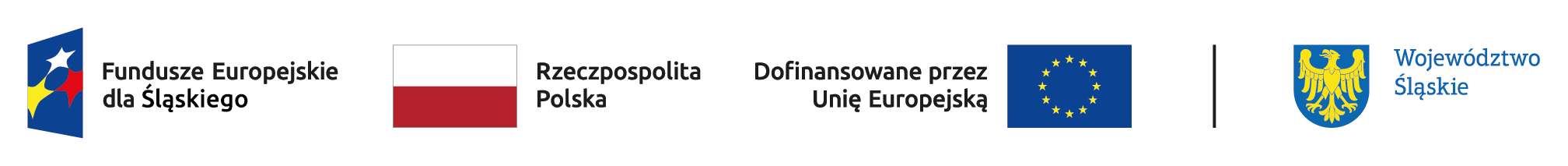